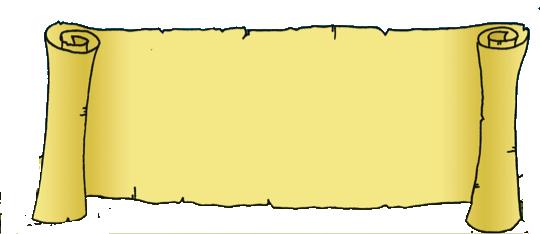 « Seigneur, ne te dérange pas, je ne suis pas digne que tu entres chez moi. Voilà aussi pourquoi je n'ai pas osé venir moi-même vers toi. Mais dis seulement un mot, et mon serviteur sera guéri. Moi, j'obéis à un chef et je commande à des soldats. Je dis à l'un : “Va ! ” et il va. Je dis à un autre : “Viens ! ” et il vient. Je dis à mon serviteur : “Fais ceci ! ” et il le fait. »
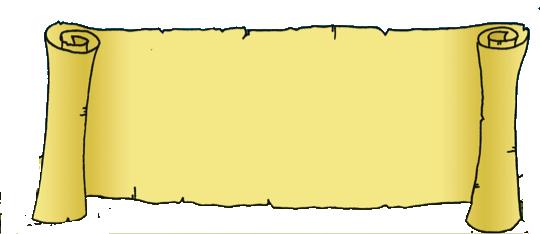 « Quand Jésus entend cela, il admire l'officier. Il se retourne et dit à la foule qui le suit : « Je vous le dis, même dans le peuple d'Israël, je n'ai jamais trouvé une foi aussi grande. »